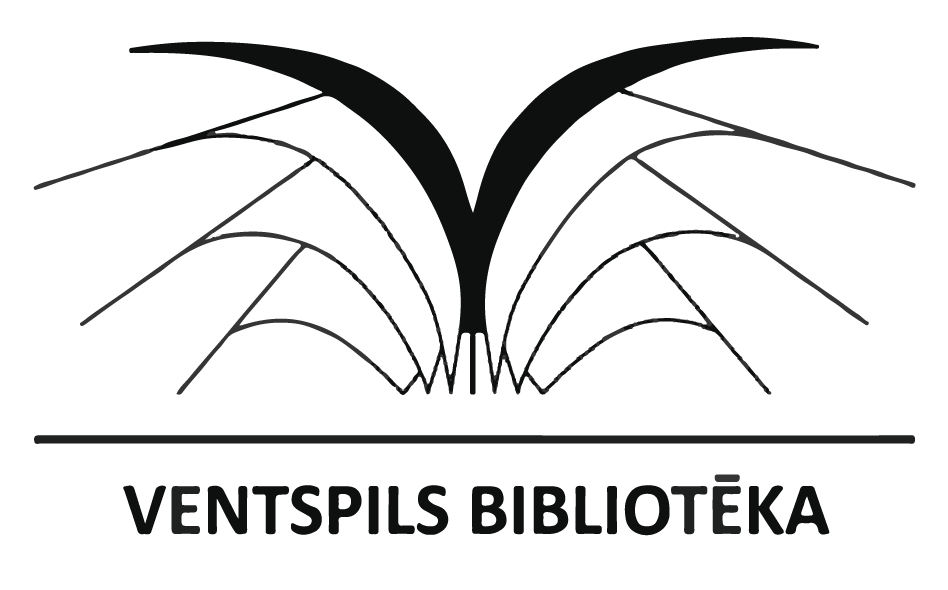 Bibliogrāfijas un informācijas nodaļa
Atskats uz 2021. gadu. 2022. gada plāni
Ko mēs darām ikdienā
Sniedzam bibliotekārās un bibliogrāfiskās uzziņas;
Veidojam analītiskos ierakstus  Novadpētniecības datubāzē (2021. gadā 815 ieraksti);
Vācam un apkopojam novadpētniecības resursus par Ventspili un novadu;
Apkopojam informāciju par Ventspils autoru izdotajiem darbiem (2020. g. augusts - 2021.gada augusts 13+10 grāmatas);
Abonējam preses izdevumus (138 izdevumi),veicam preses monitoringu; 
Apkopojam informāciju kalendāram;
Veidojam bibliotēkas publicitāti.

 





Abonējam un reģistrējam preses izdevumus (138 izdevumi);
Veicam preses monitoringu;
Arī čakli mācāmies 
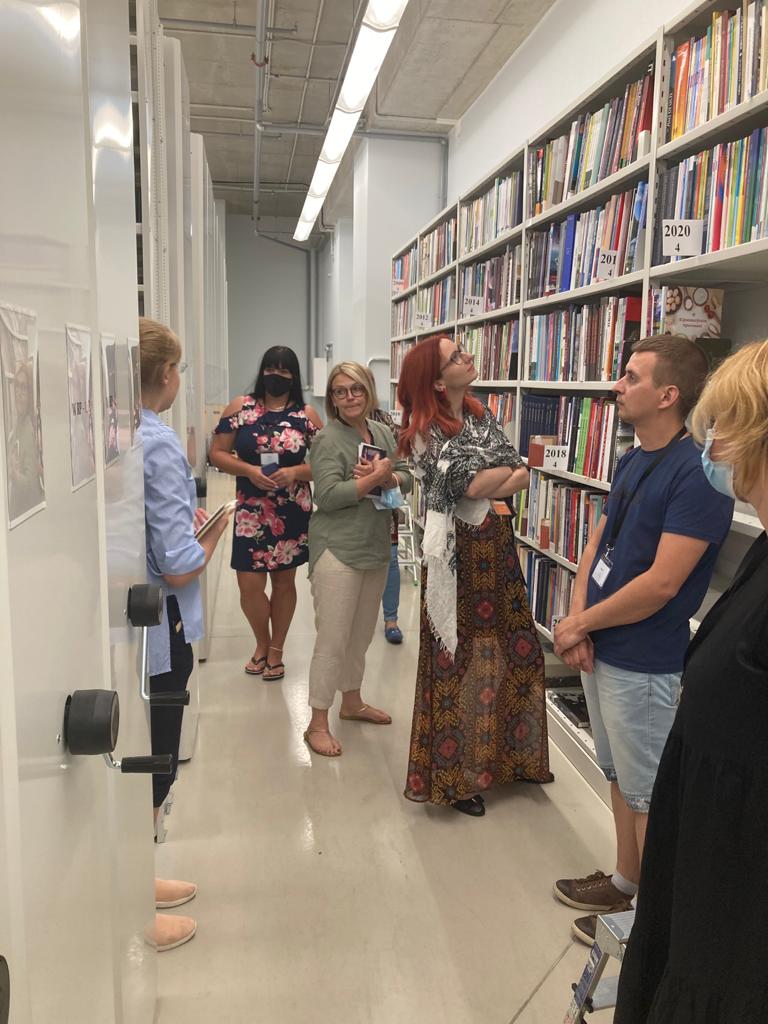 LNB profesionālās tālākizglītības programma 
«Bibliotēku zinības»
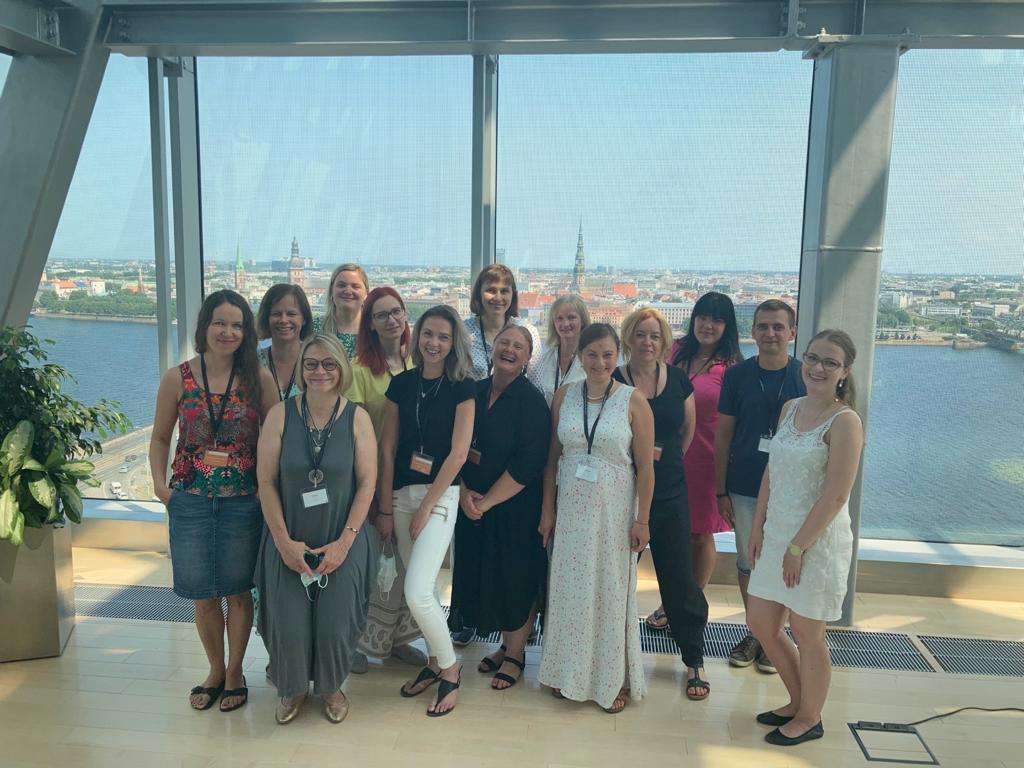 Arī čakli mācāmies 
Kurzemes bibliotekāru vasaras saiets 
“Krāsainā novadpētniecība”
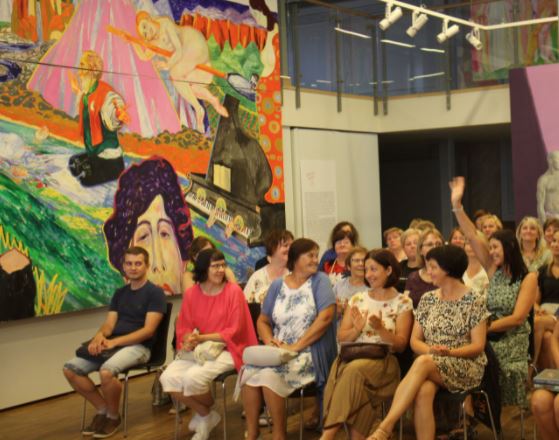 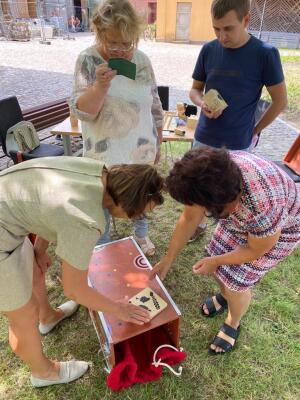 Paula Jaunzema jubilejas izstāde «Oniksa etīdes»
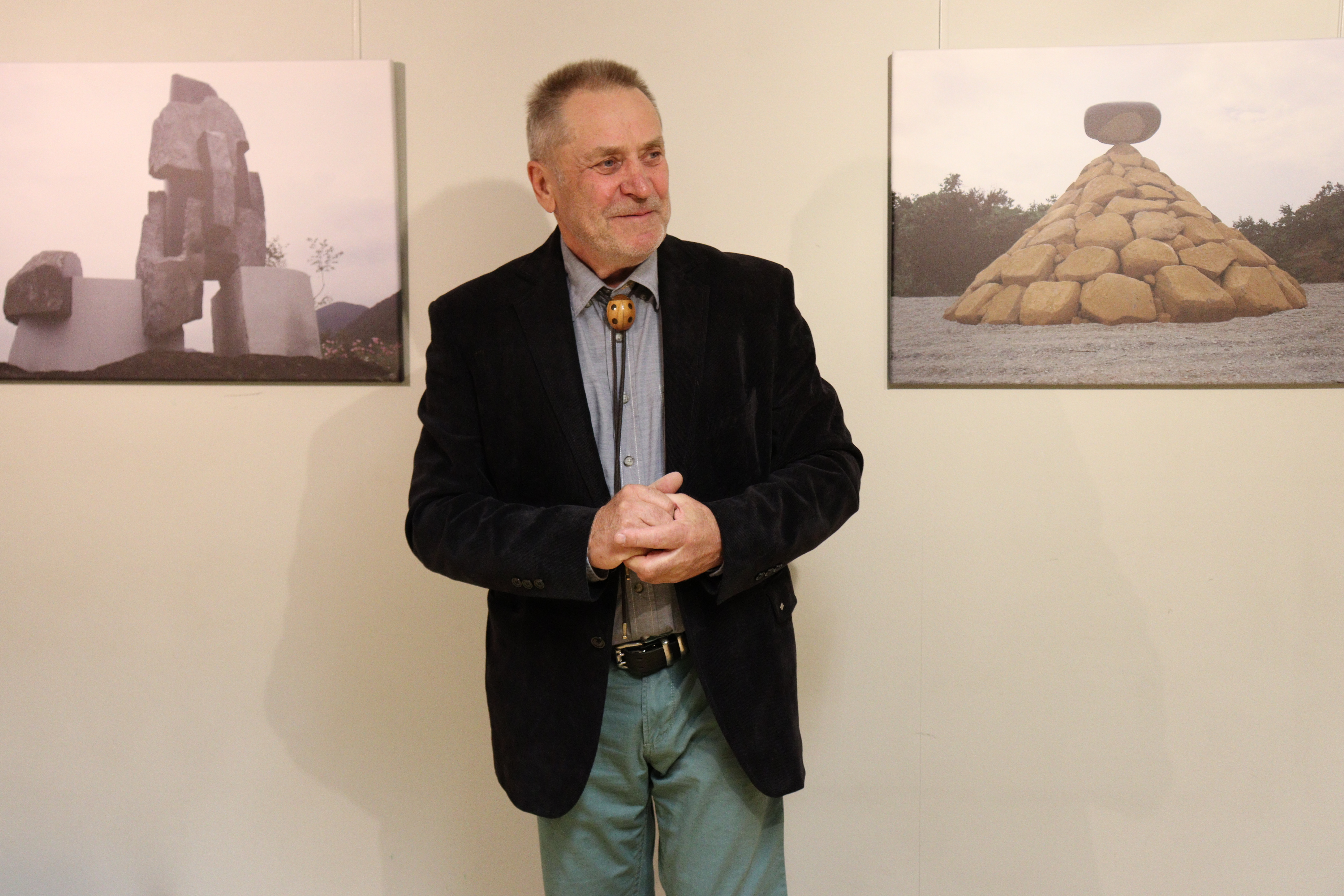 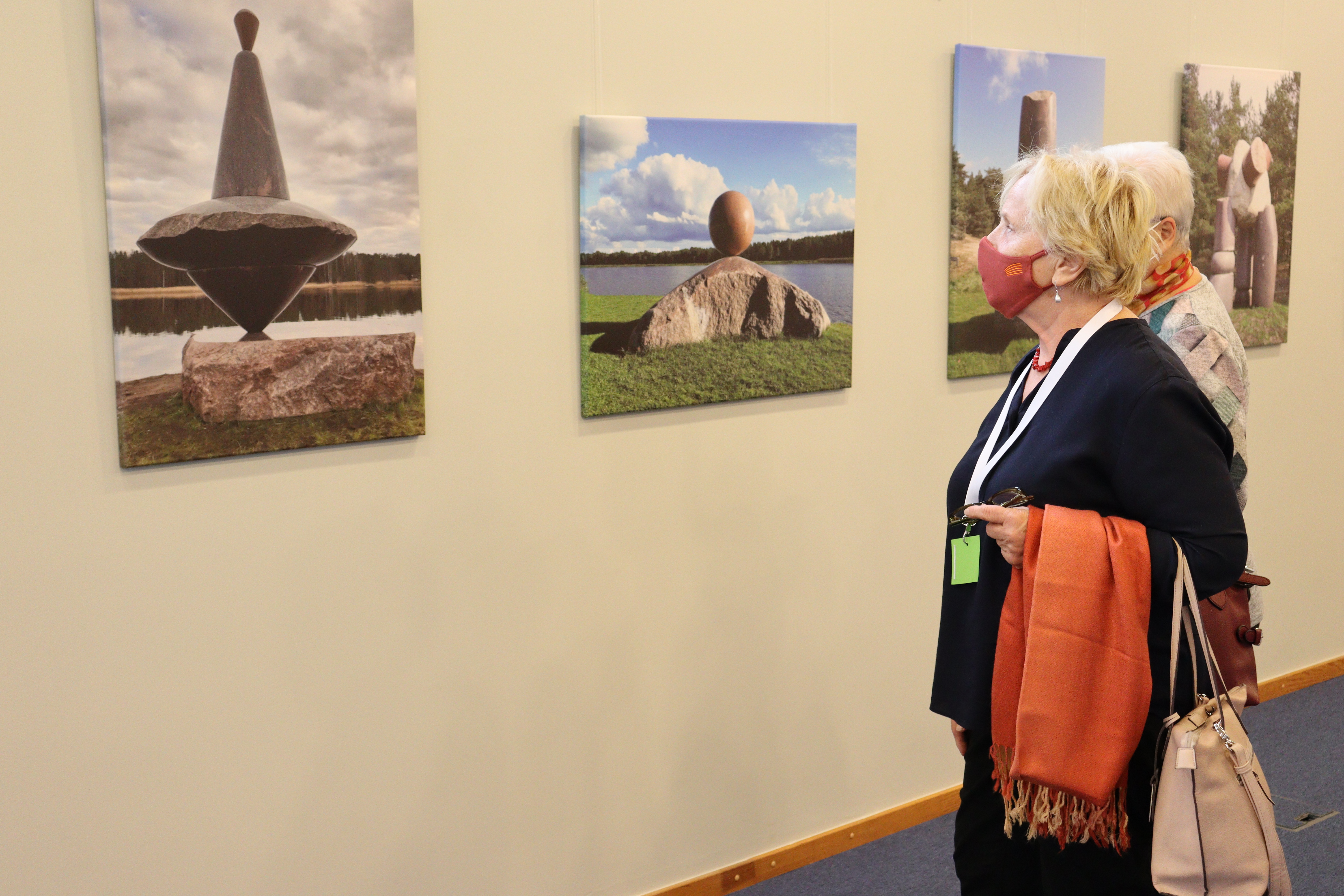 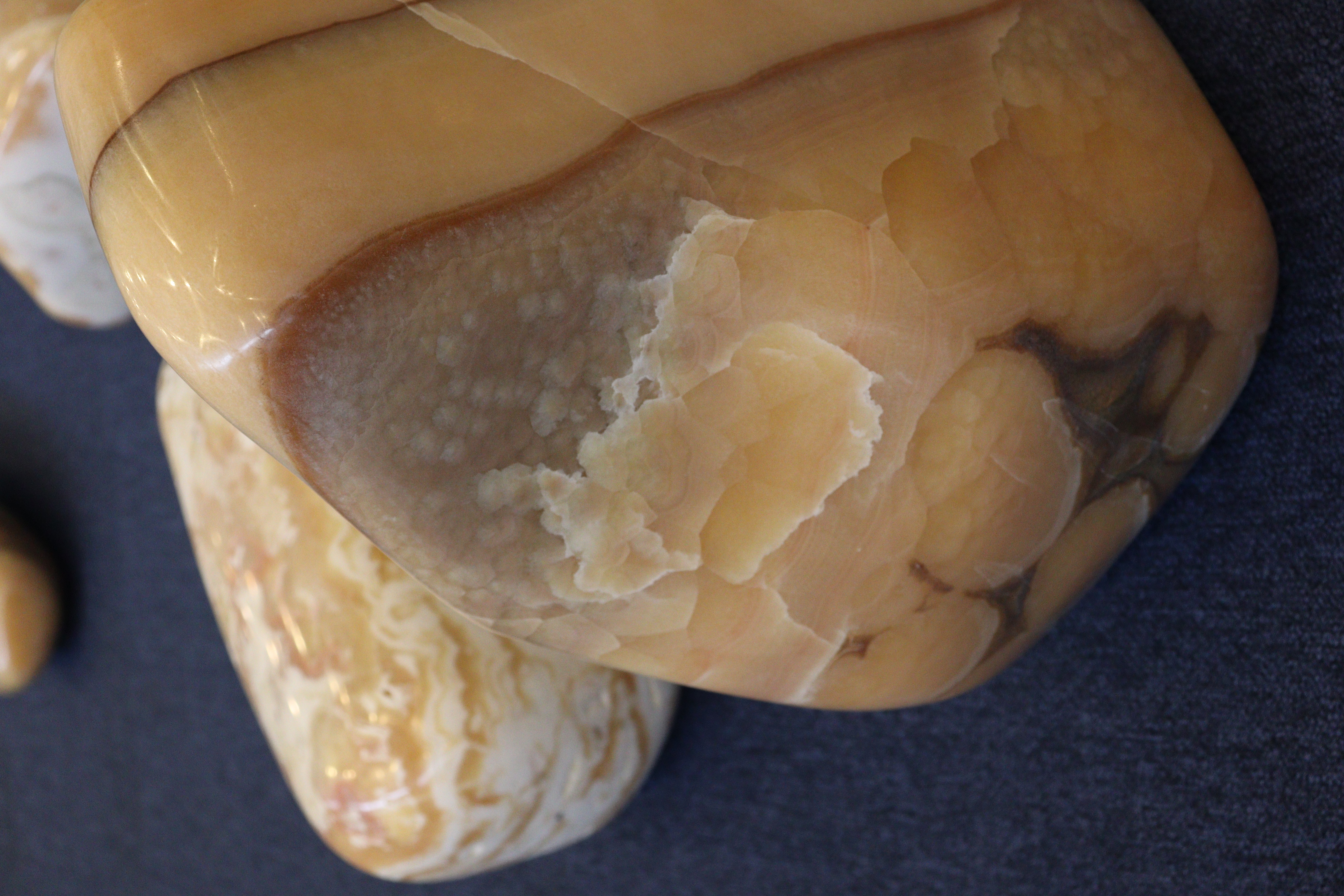 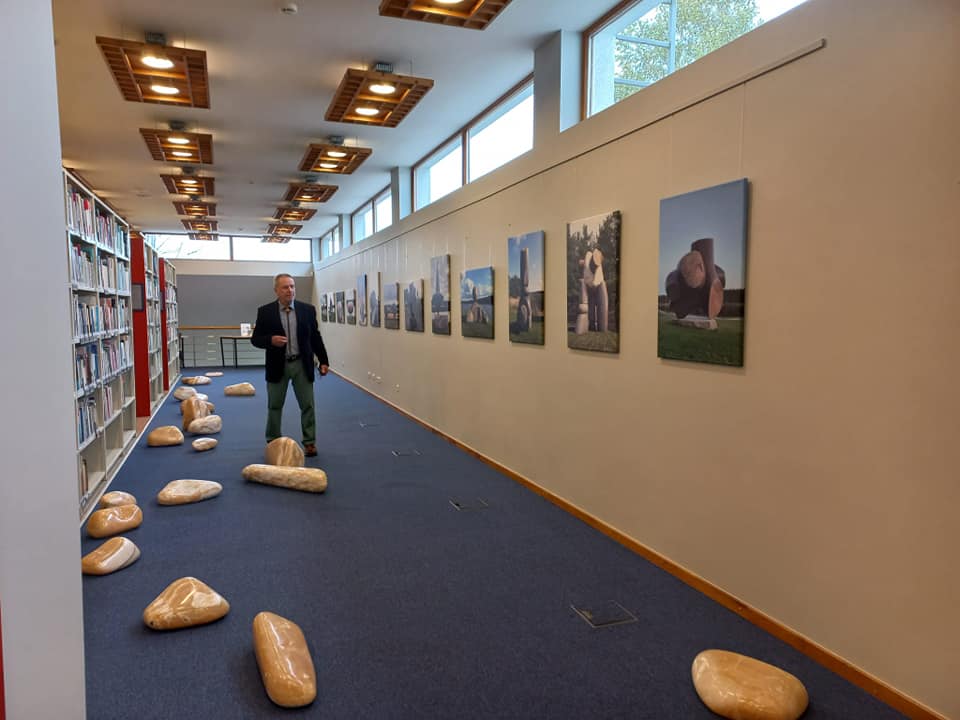 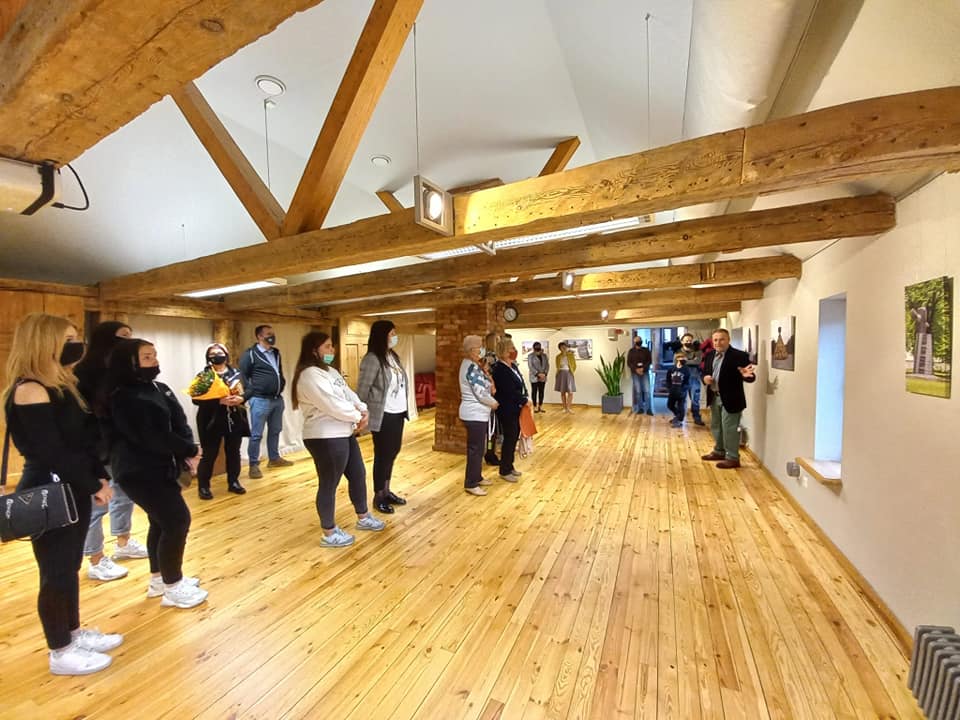 Virtuālā satura radīšana
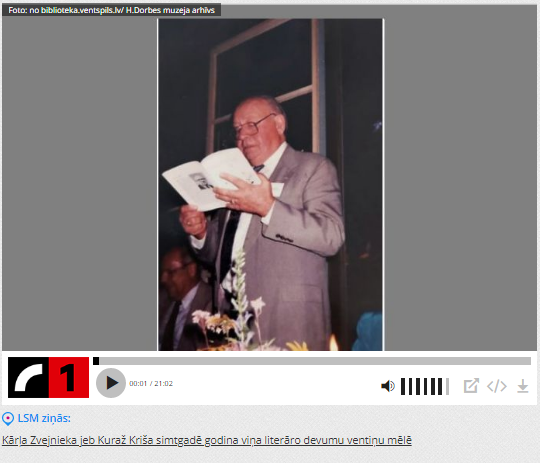 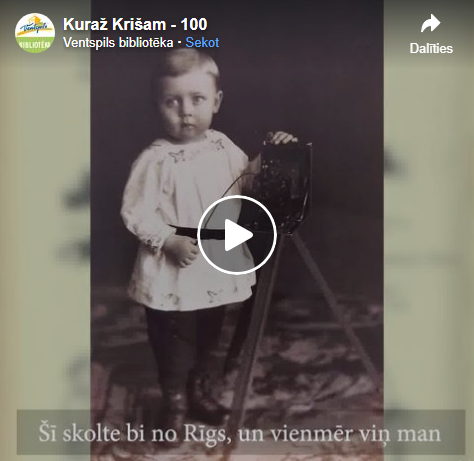 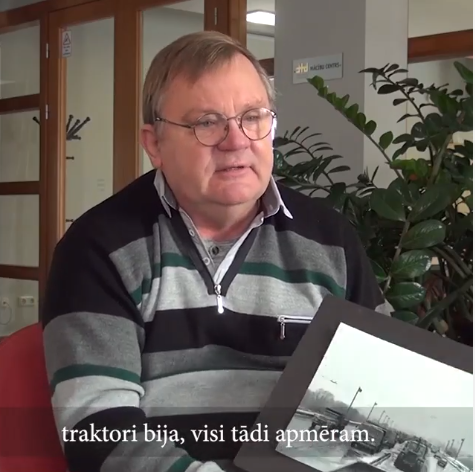 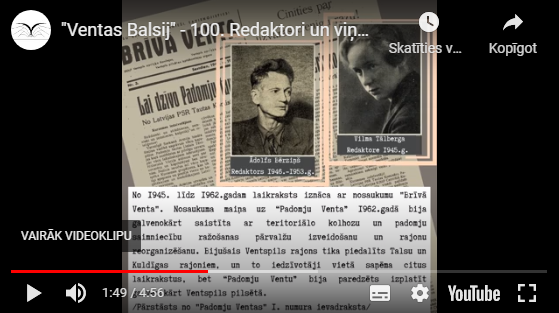 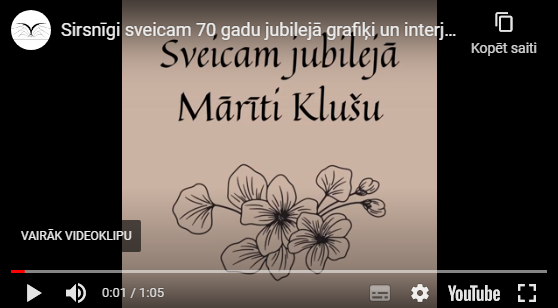 Sociālo tīklu sekotāju skaita pieaugums/kritums gada laikā 
(01.01.21/31.12.21)
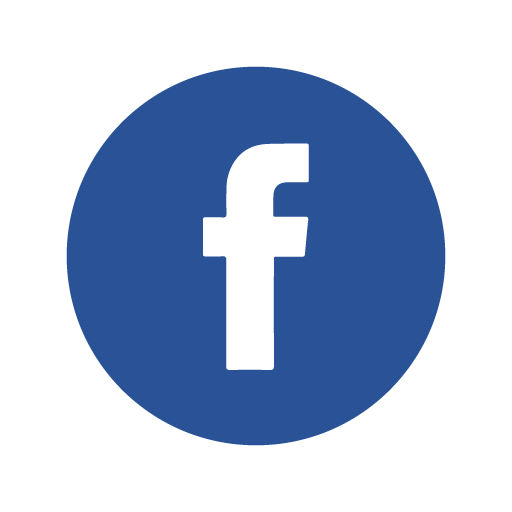 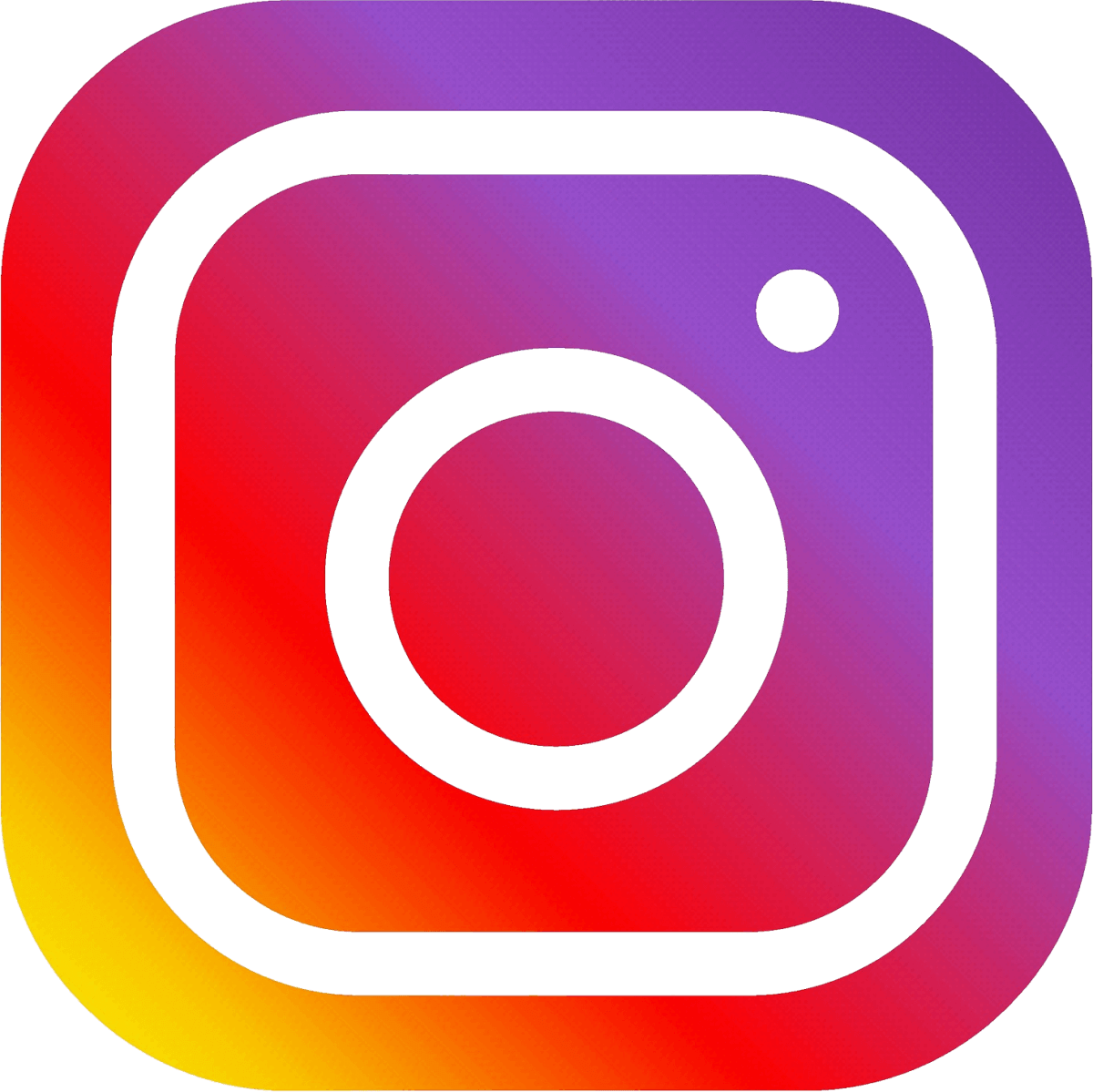 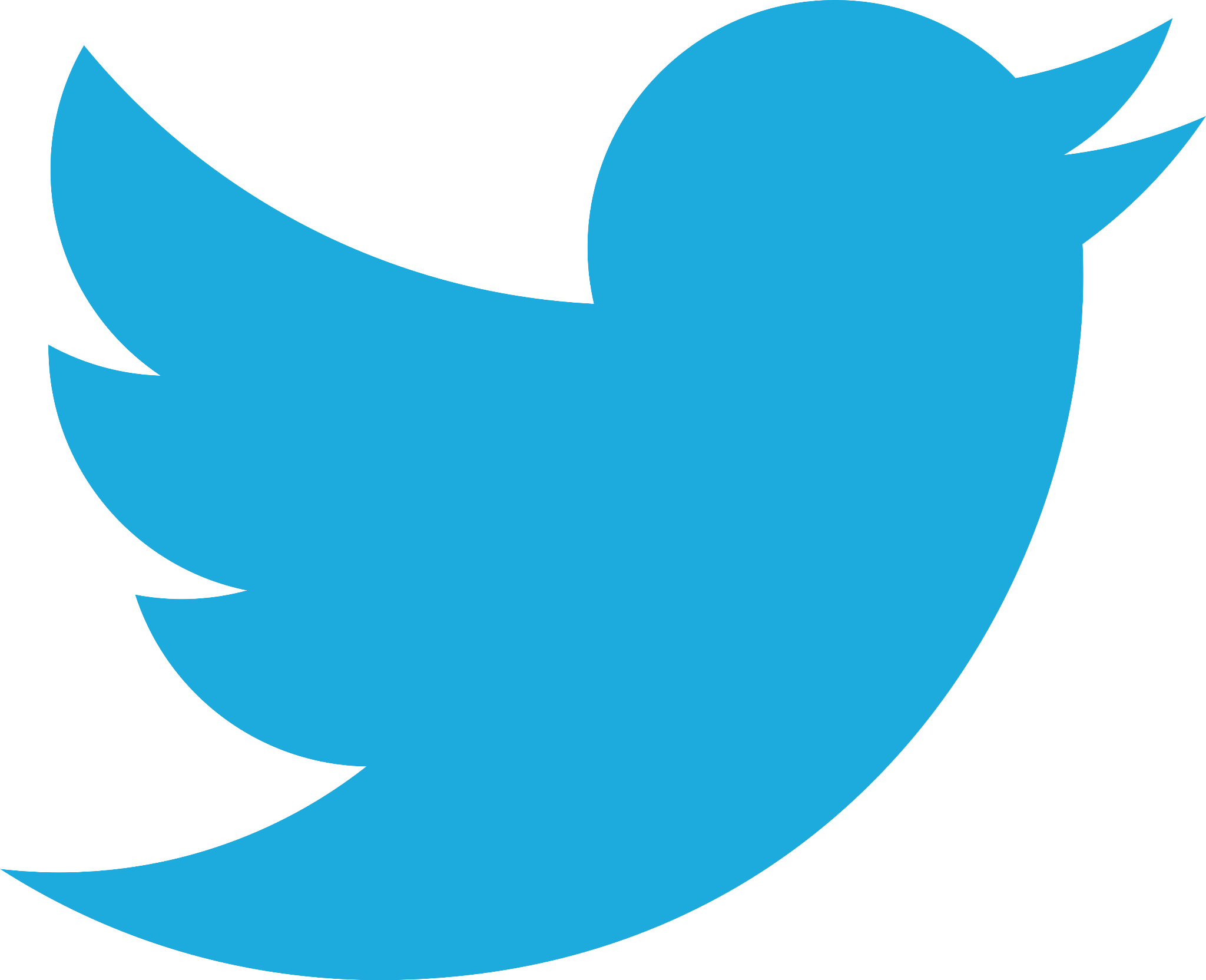 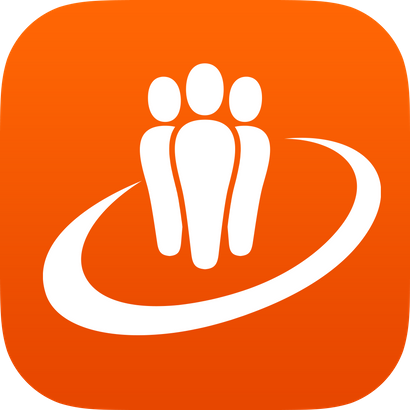 /1990/2220
+230
1269/1414
+145
1444/1442
-2
689/675
-14
Instagram sekotāju skaita pieaugums gada laikā 
(01.01.21/31.12.21)
Pārventas 
bibliotēka
Gāliņciema 
bibliotēka
VeA bibliotēka
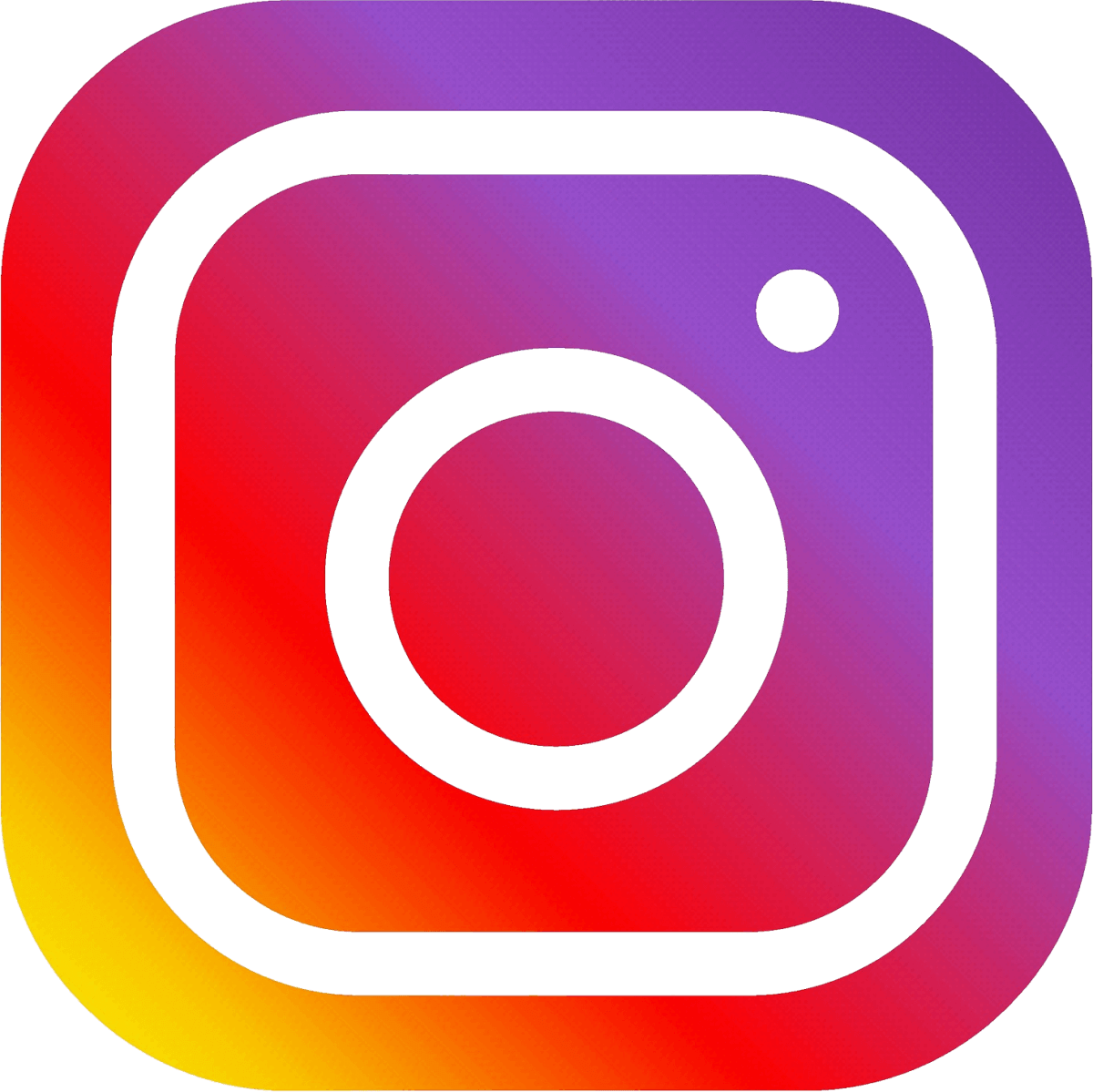 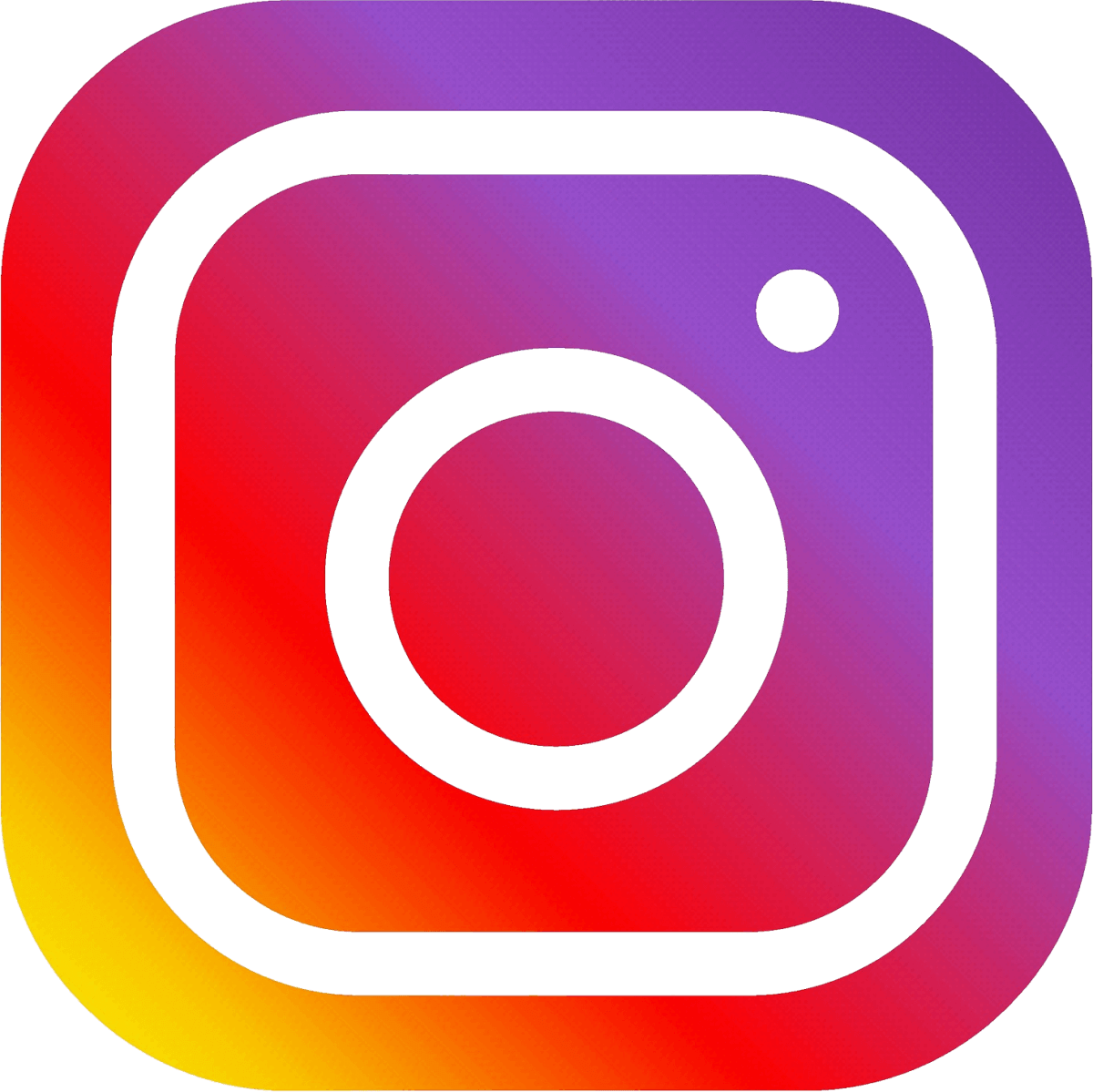 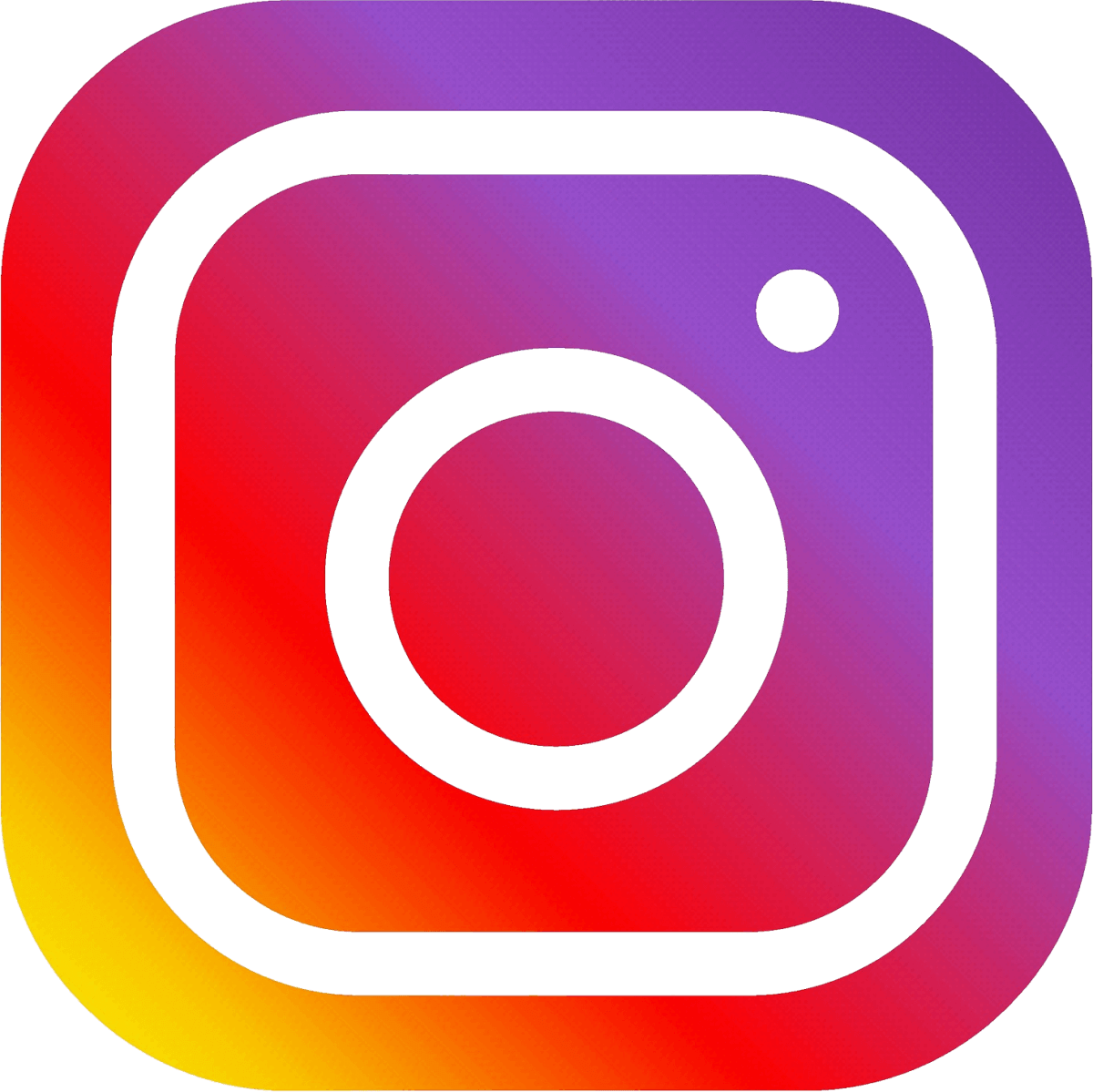 422/487
+65
236/410
+174
611/726
+115
10 populārākie Facebook  ieraksti 2021. gadā
7499
8845
10 407
25 049
13 568
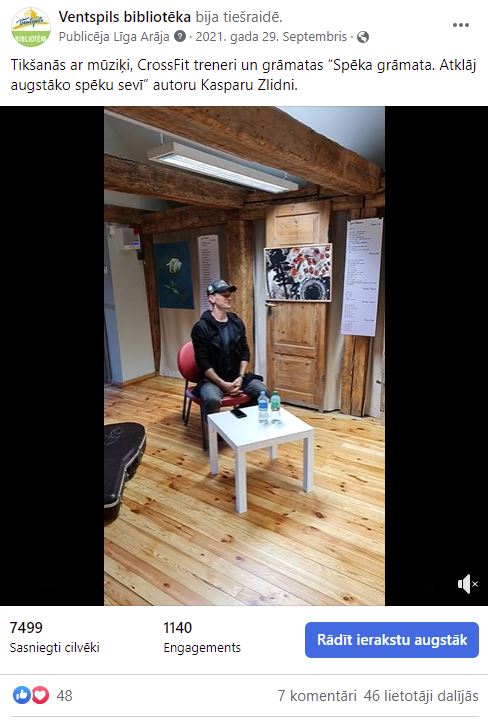 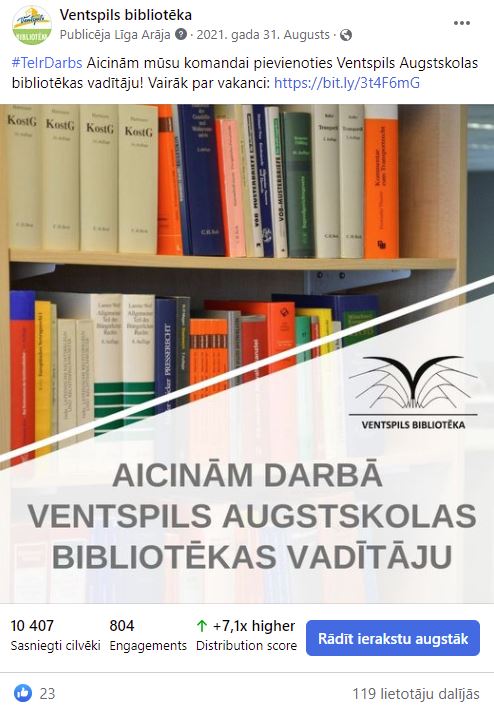 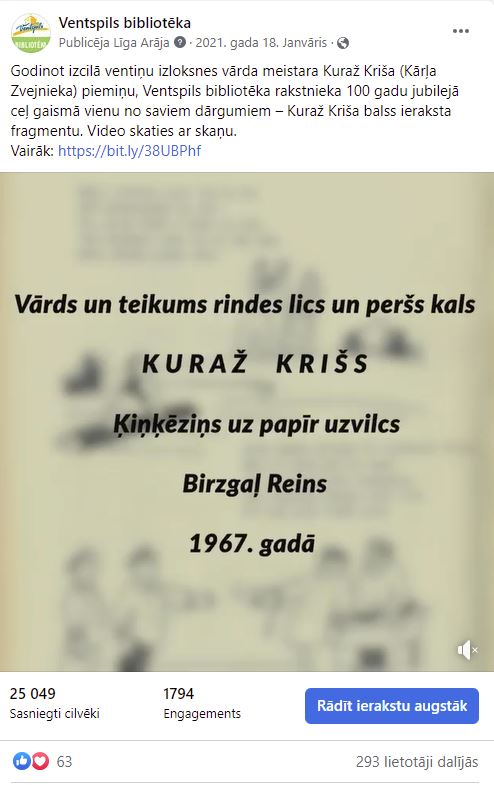 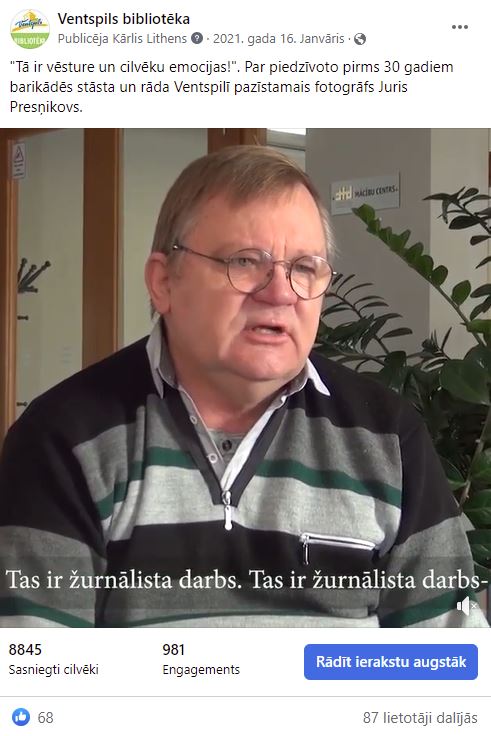 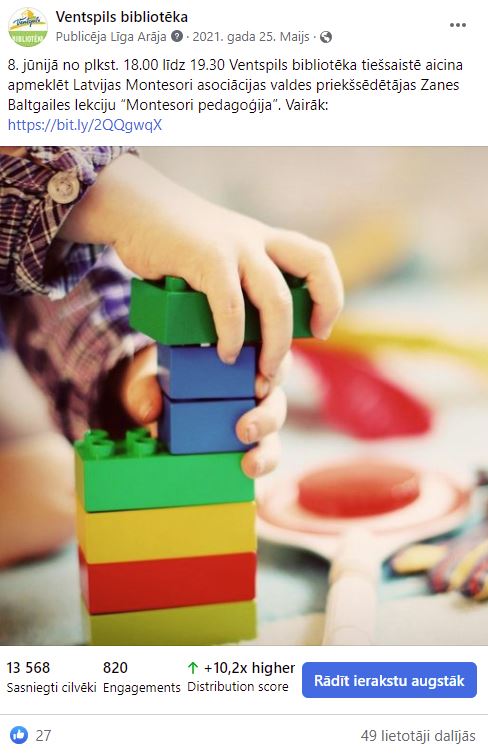 5610
5386
5319
5203
4434
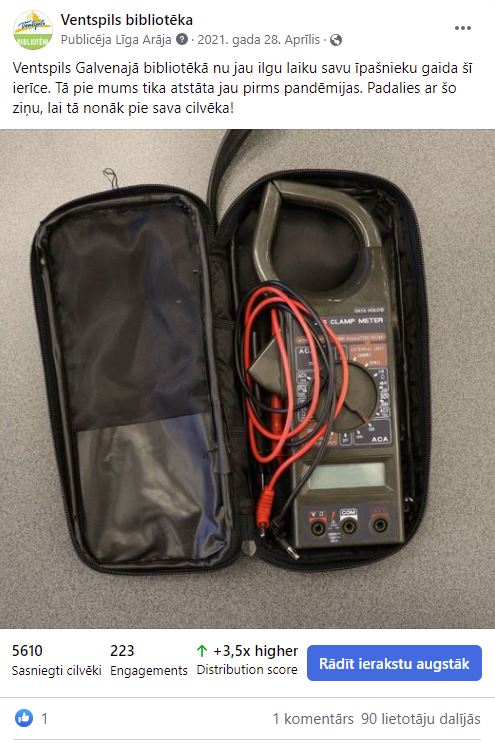 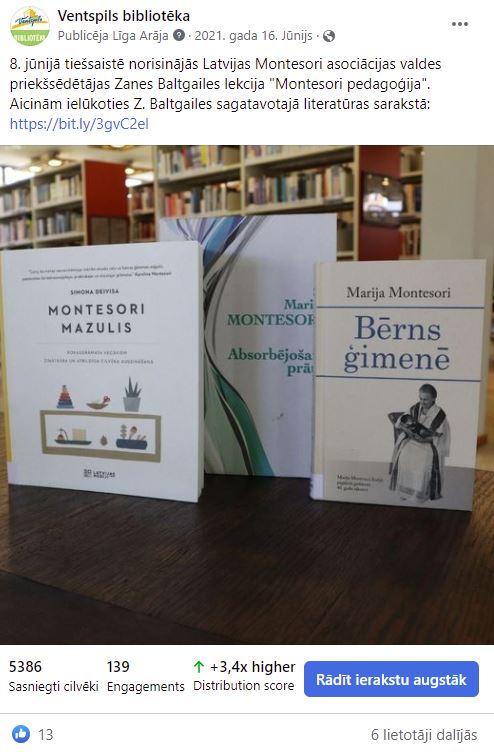 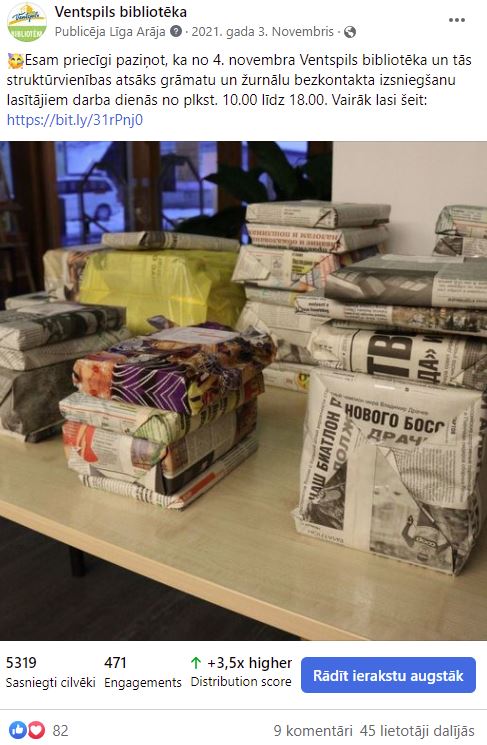 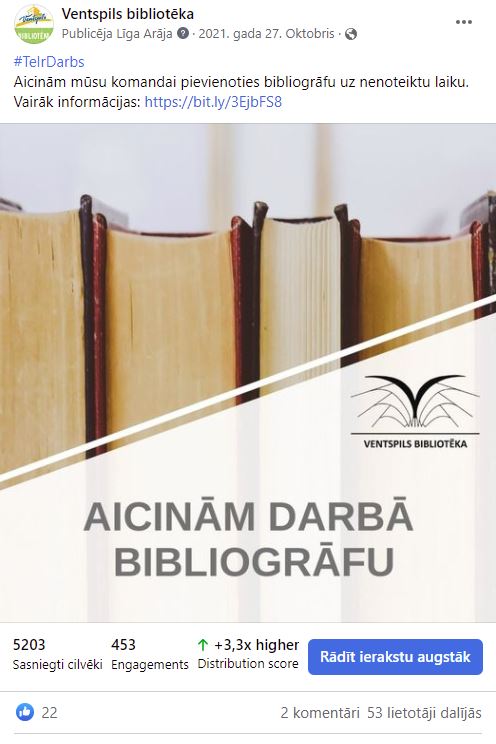 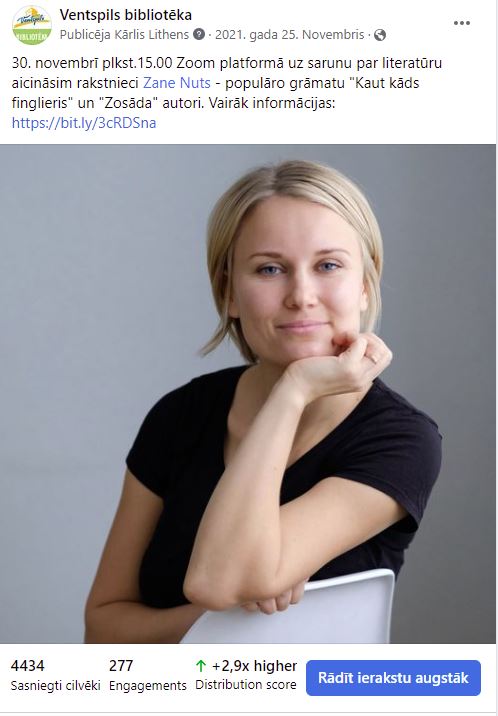 Ventspils bibliotēkas visvairāk “laikotie” Instagram posti
202
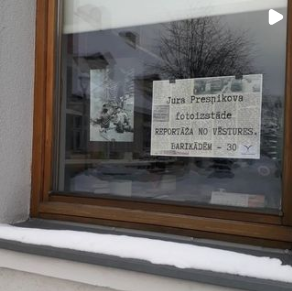 141
137
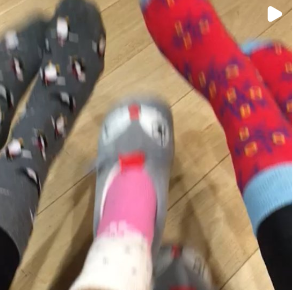 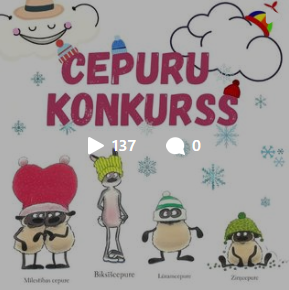 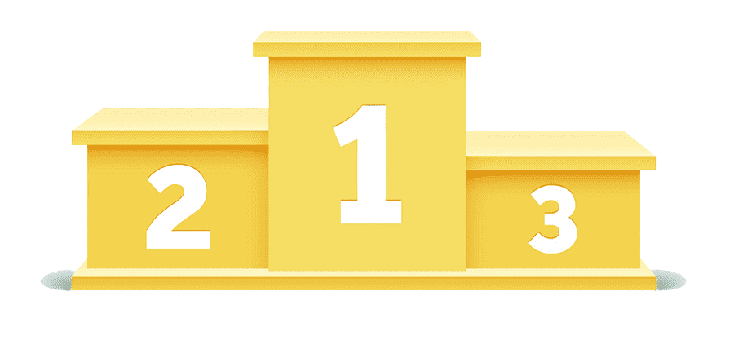 Pārventas bibliotēkas visvairāk “laikotie” Instagram posti
126
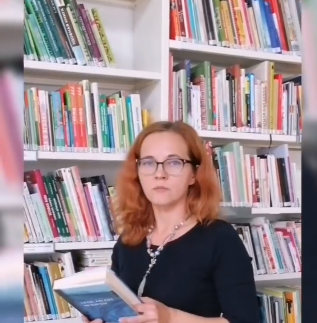 119
106
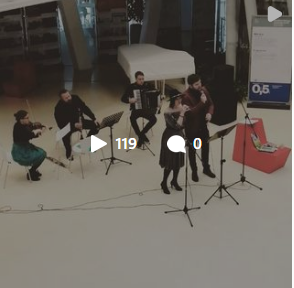 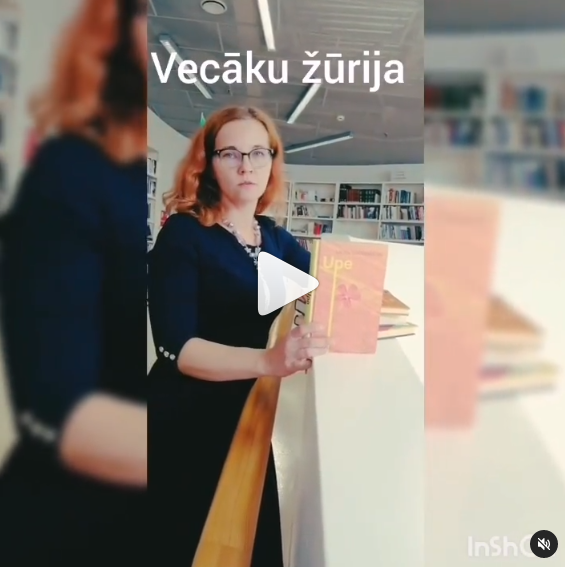 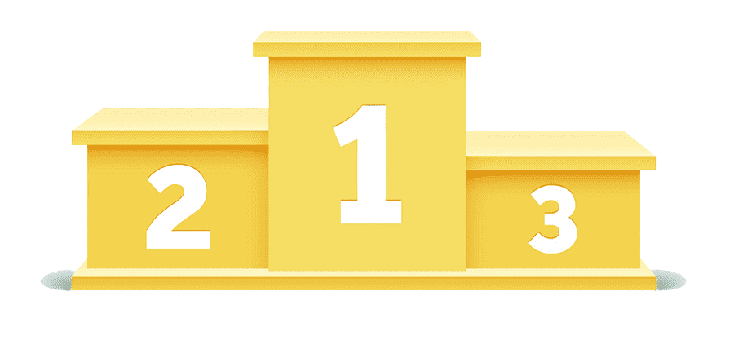 Gāliņciema bibliotēkas visvairāk “laikotie” Instagram posti
129
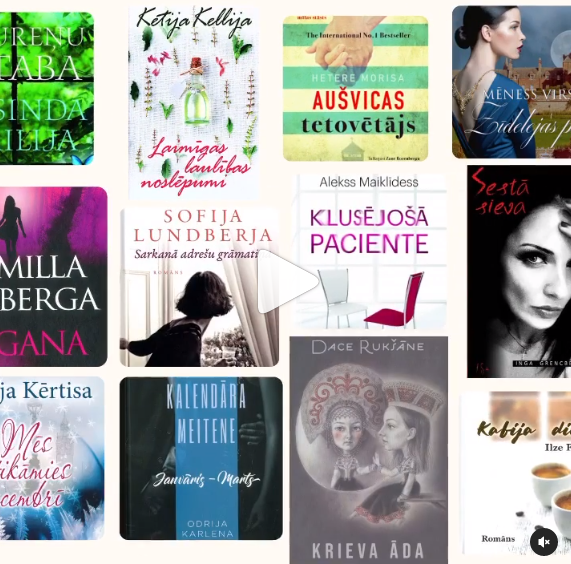 42
41
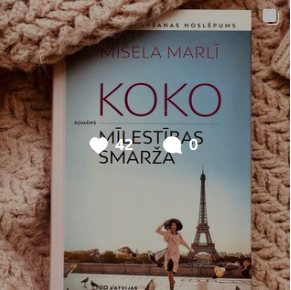 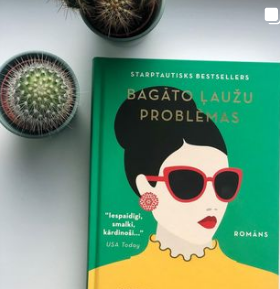 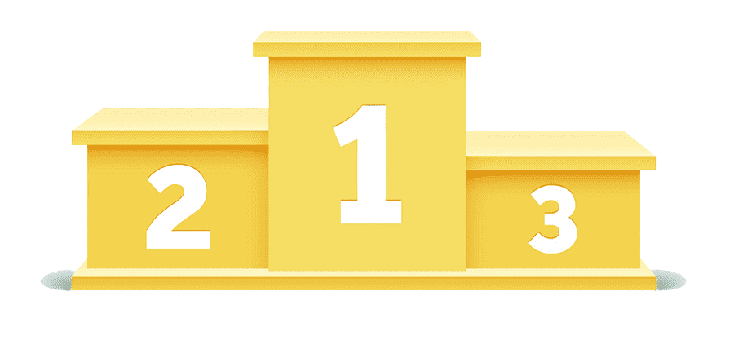 Plāni 2022. gadam
Ventspils literātu jubilejas;
Mākslinieku jubilejas izstādes (Laimdota Junkara, Ozoliņu dzimta);
Lekcija "J.Tīdemanim 125. Krāsa. Ritms. Temperaments"
Virtuālās izstādes (Gāliņciema vēsture, mākslinieku jubilejas u.c.);
Izstādes novadpētniecības sektorā; 
Rokdarbu izstādes ciklā «Es radu».
Paldies par uzmanību!